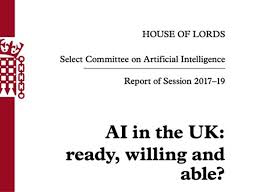 Artificial Intelligence
How do we live well in a digital age?
What is Artificial Intelligence?
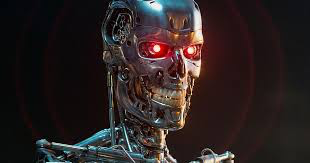 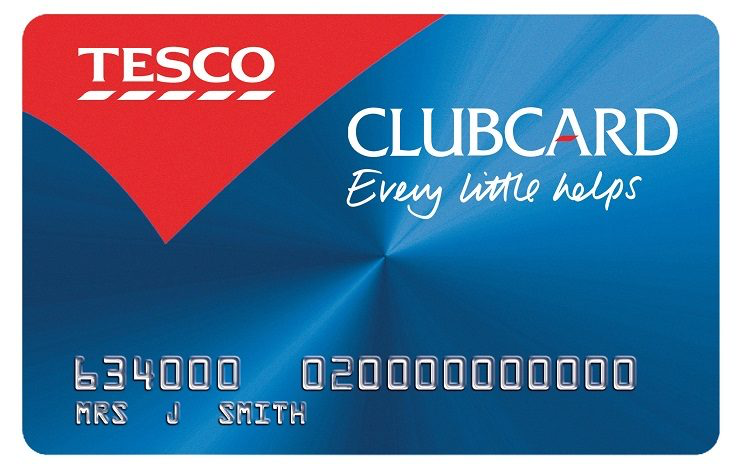 X
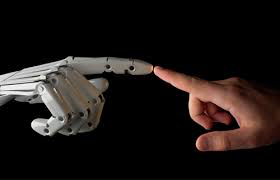 Nine Key Issues
Public awareness, debate, scrutiny and trust
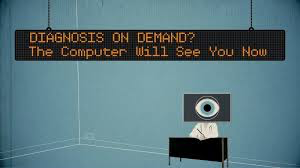 Public truth and political debate
AI and the Future of Work
Education: preparing present and future generations
Data protection and bias
Growing the AI economy
Weaponisation
Sexualisation
Leadership: who shapes the future?
Five overarching Principles
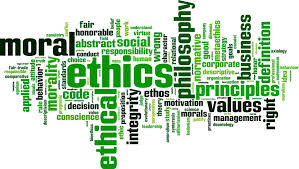 Artificial intelligence should be developed for the common good and benefit of humanity
Artificial intelligence should operate on principles of intelligibility and fairness.
Artificial intelligence should not be used to diminish the data rights or privacy of individuals, families or communities.
All citizens have the right to be educated to enable them to flourish mentally, emotionally and economically alongside artificial intelligence.
The autonomous power to hurt, destroy or deceive human beings should never be vested in artificial intelligence.
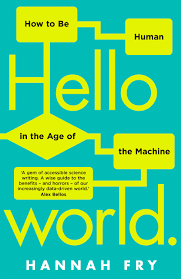 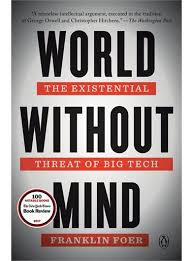 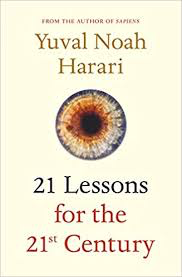 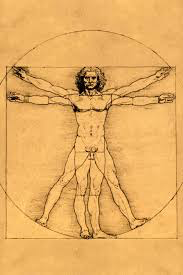 One big question
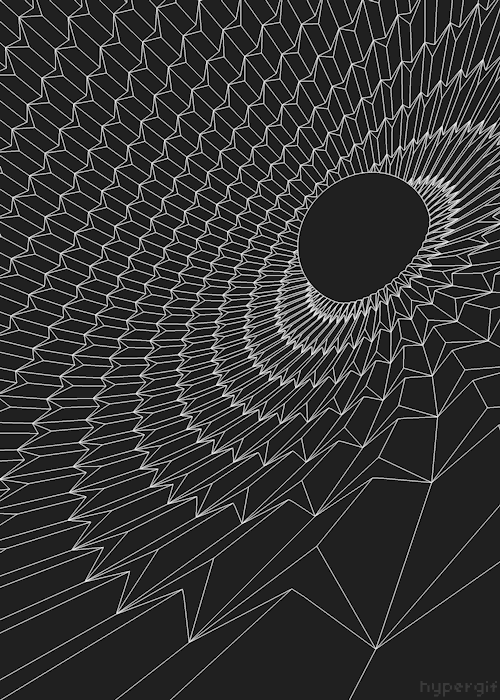 “We will spend the next three decades – indeed perhaps the next century – in a permanent identity crisis, asking what humans are good for…..The greatest benefit of the arrival of artificial intelligence is that Ais will help define humanity.  We need AI’s to tell us who we are”
Kevin Kelly, The Inevitable
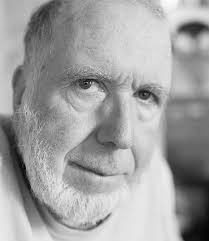 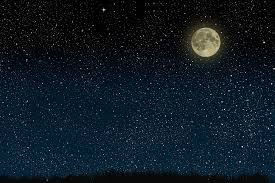 When I look at your heavens, the work of your fingers,the moon and the stars that you have established;what are human beings that you are mindful of them, mortals that you care for them?

Psalm 8
The Word became flesh and lived among us, full of grace and truth
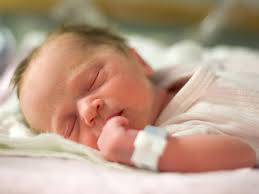 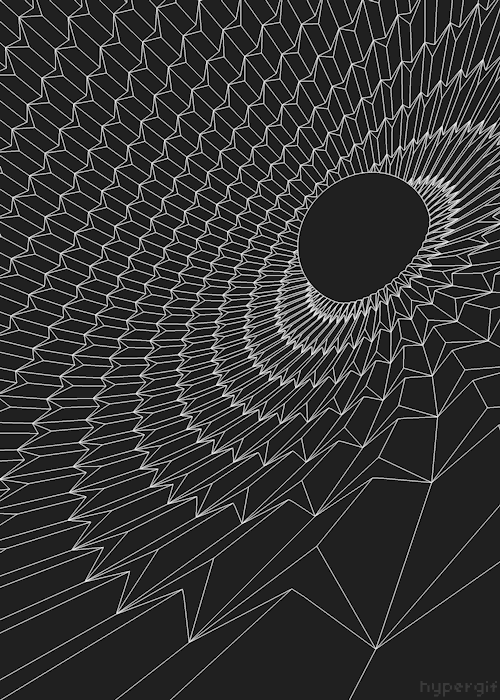 Blessed are the poor in spirit, for theirs is the kingdom of heaven
Blessed are those who mourn, for they will be comforted
Blessed are the meek, for they will inherit the earth
Blessed are those who hunger and thirst for righteousness, for they will be filled
Blessed are the merciful, for they will receive mercy
Blessed are the pure in heart, for they will see God
Blessed are the peacemakers, for they will be called children of God
Blessed are those who are persecuted for righteousness sake, for theirs is the kingdom of heaven
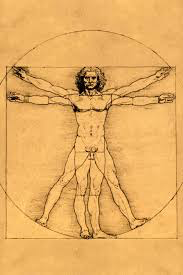 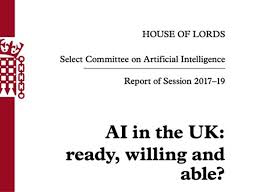 Artificial Intelligence
How do we live well in a digital age?